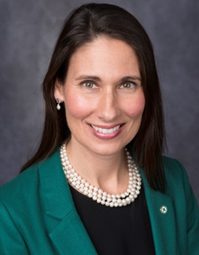 Deborah A.P. Hersman
President & CEO
National Safety Council
Steering Group Members
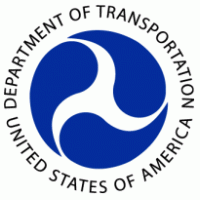 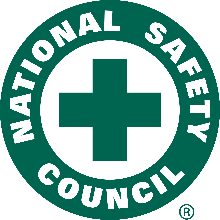 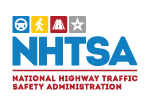 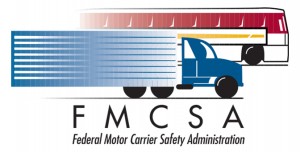 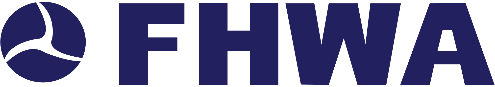 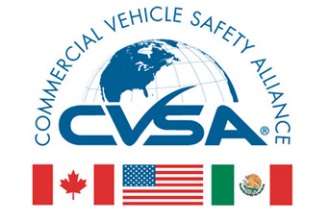 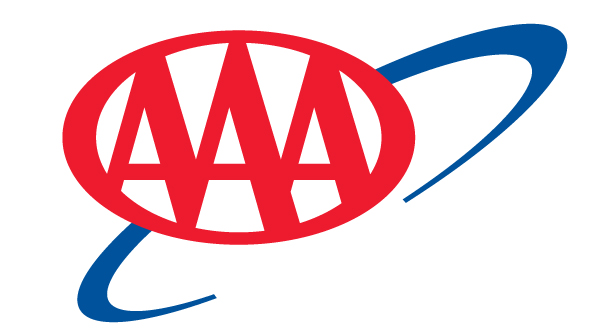 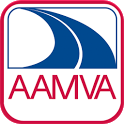 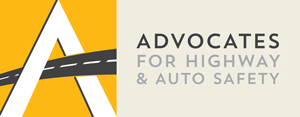 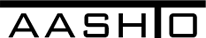 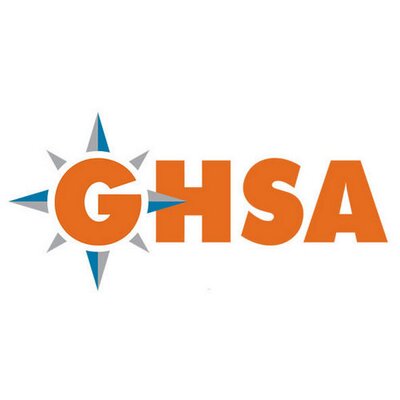 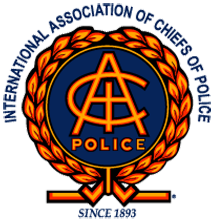 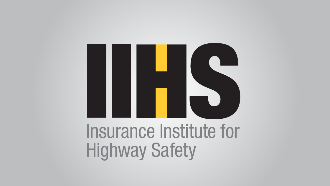 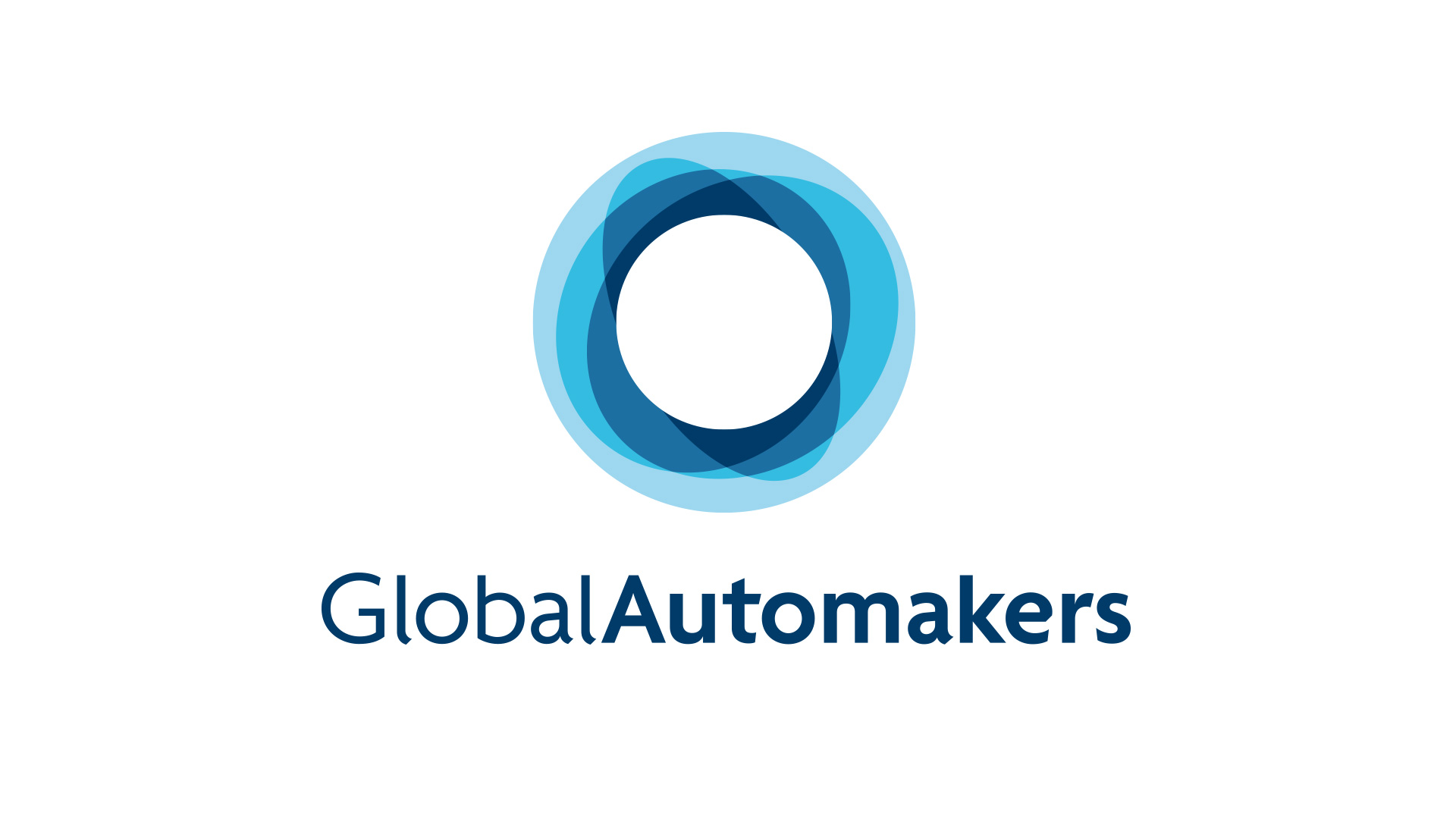 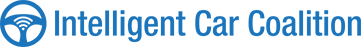 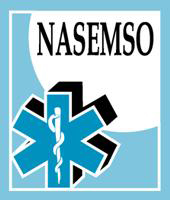 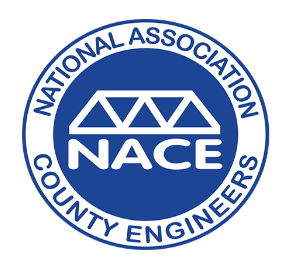 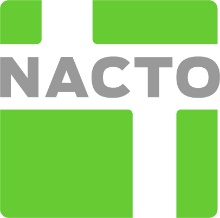 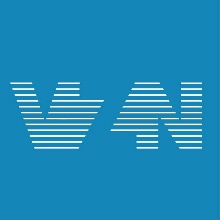 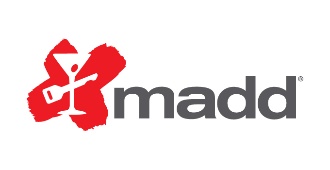 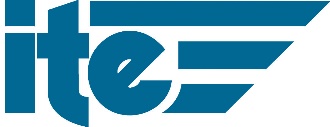 2
How RTZ is working
Coalition
Grants
[Speaker Notes: We are working with Coalition members to identify immediate goals for the group, doing a lot of brainstorming in breakout groups looking at highway safety and innovation, and learning from experts who have devoted their professional careers to supporting safe driving practices. 
 
We are breaking the silos of transportation to bring together groups that don’t normally get a lot of interaction. We have advocates like MADD alongside insurance groups and technology and automation experts all getting to find where their ideas intersect, and where the Coalition can have a stronger voice in getting the private and government agencies to see these possibilities in a new light. 
In the long term, we are developing a future-planning scenario with the help of the RAND group.]
How We Get to ZERO:
Double Down on What Works
Accelerate Technology 
Change Culture
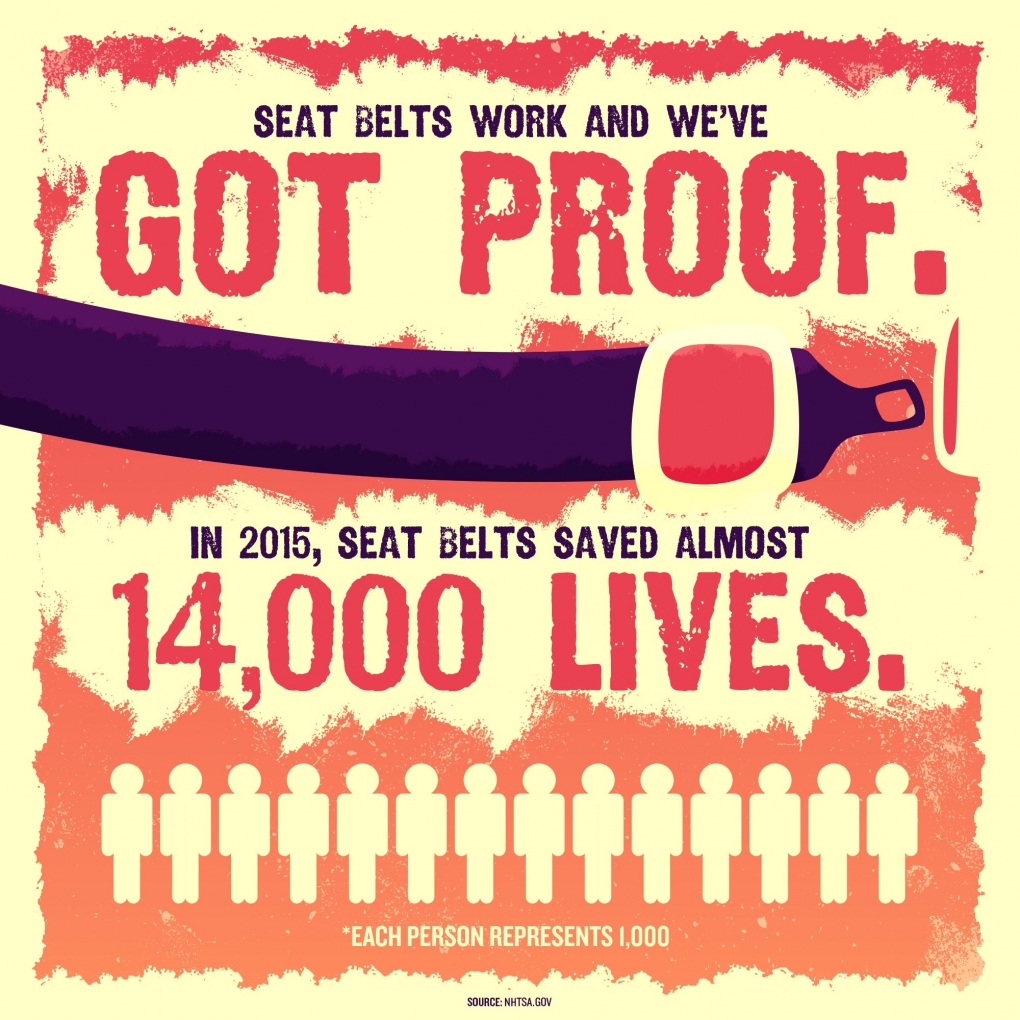 Source: Vision Zero Network
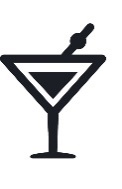 Alcohol was involved in 31% of 
U.S. motor vehicle crash deaths in 2013
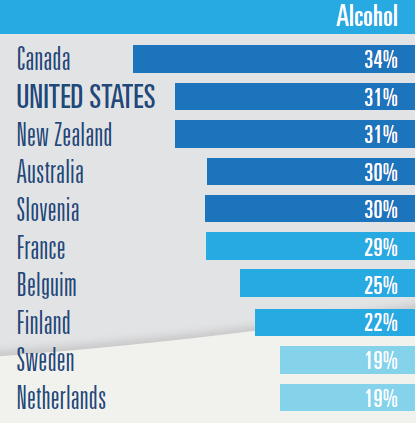 10,197
Deaths in United States
How We Get to ZERO:
Double Down on What Works
Accelerate Technology 
Change Culture
Just 3 Existing Technologies 
Can Save 10,000 Lives
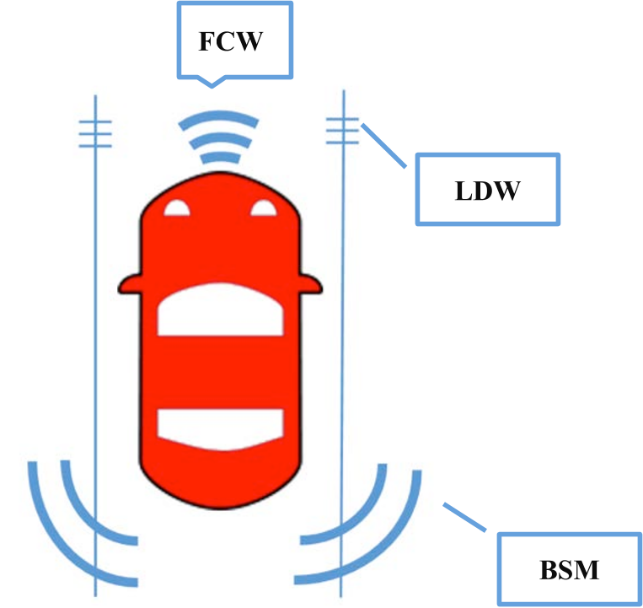 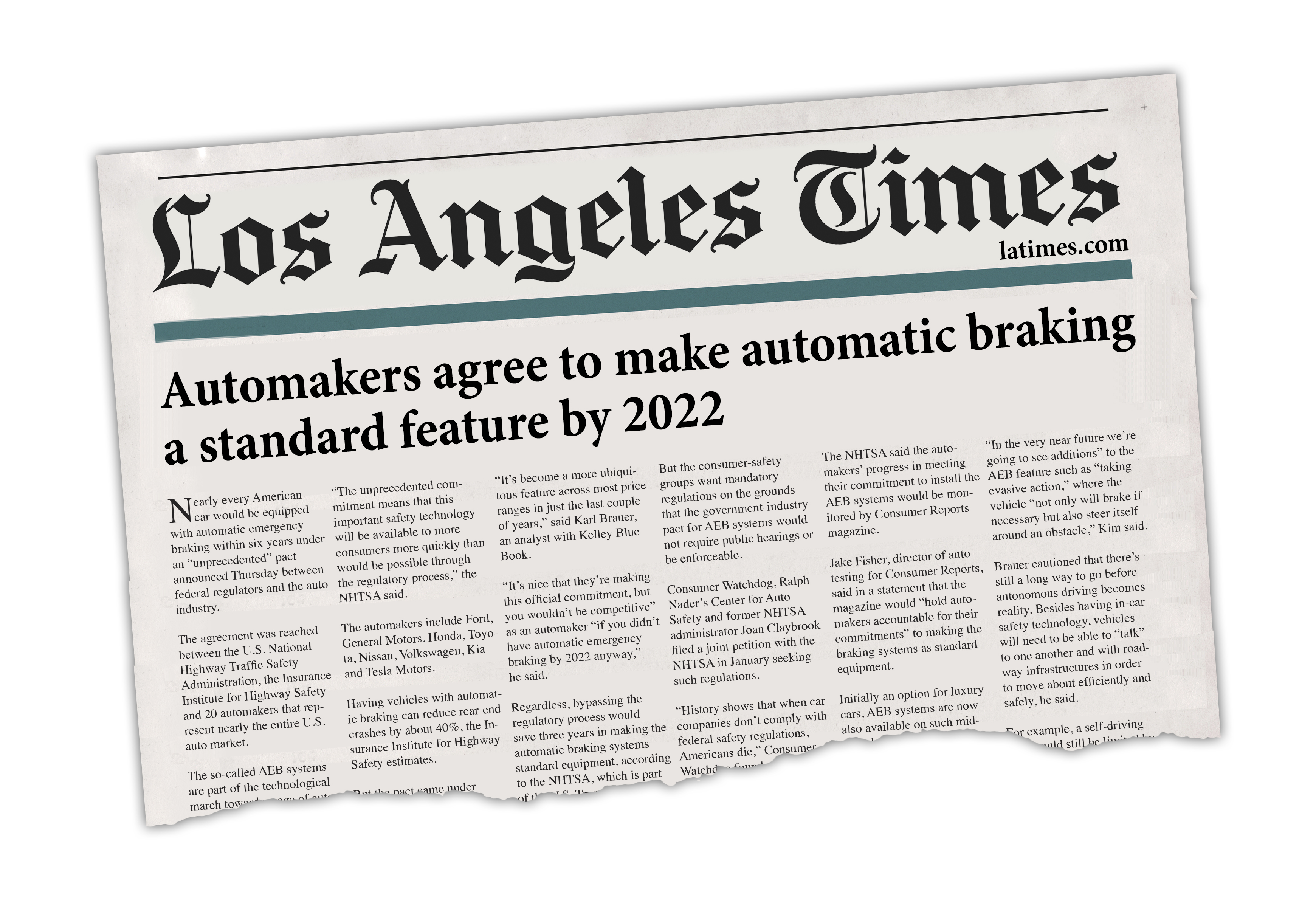 Registered vehicles with electronic stability control
By calendar year
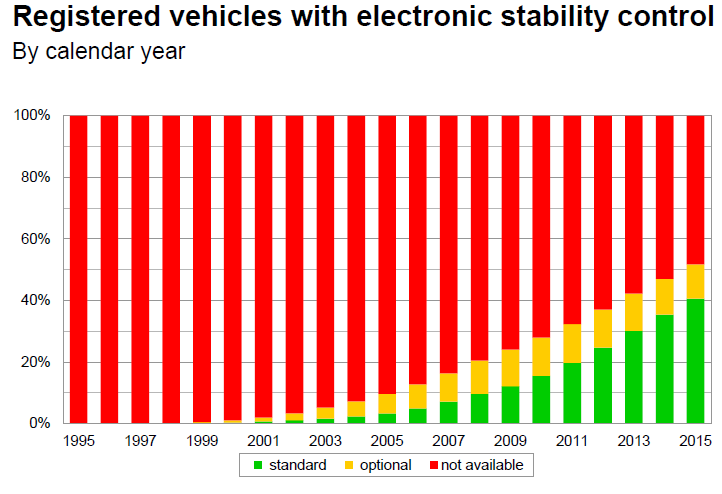 Source: Highway Loss Data Institute
The Levels of Autonomous Vehicles
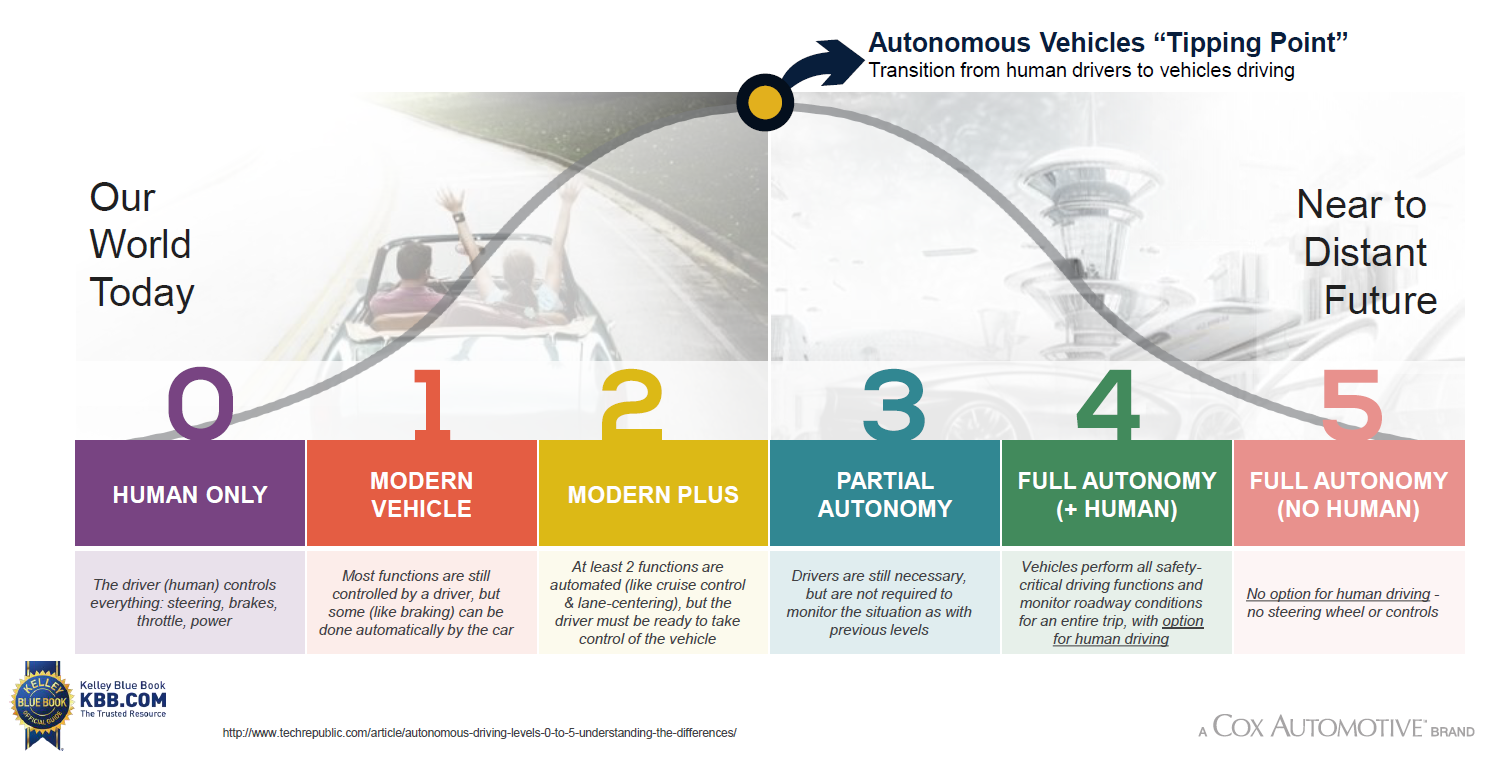 How We Get to ZERO:
Double Down on What Works
Accelerate Technology 
Change Culture – 
				Safe Systems Approach
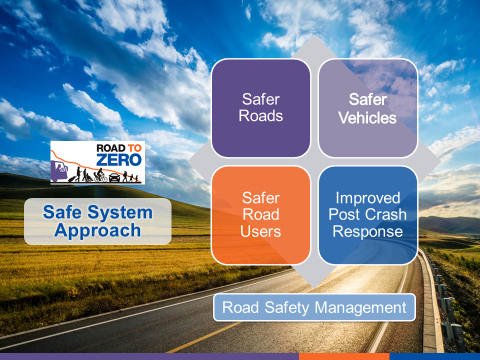 Safer Infrastructure
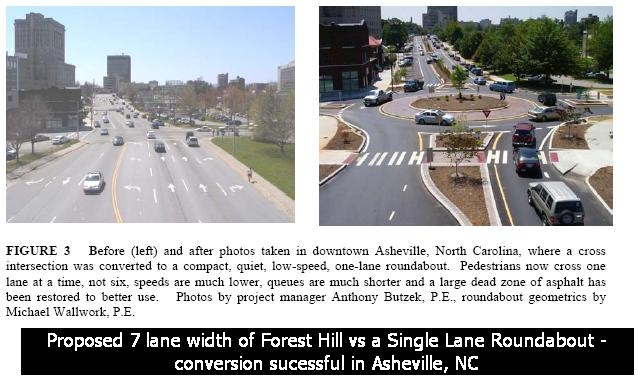 Fatality Risk Goes Up Over 25 MPH
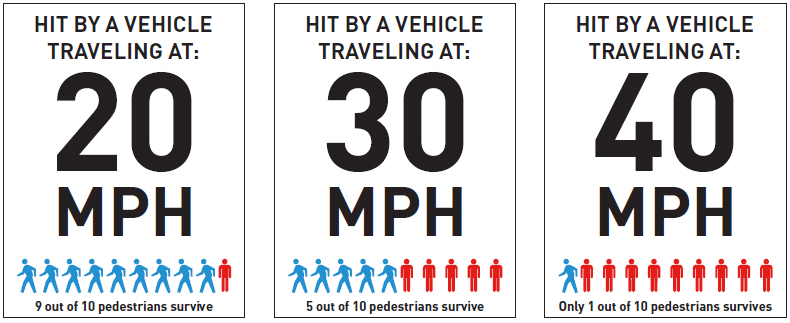 Image: Seattle Department of Transportation
Brandye HendricksonActing Administrator Federal Highway Administration